Tantervelmélet
Kaposi József
A tantervelmélet meghatározása
Az oktatás tartalmi szabályozásával foglalkozó diszciplína.
A tantervekkel, tartalmuk kiválasztásával, elrendezésével, kidolgozásával, funkcióival, struktúráival, összefüggéseivel, fejlesztésével foglalkozik.
A tanterv
Első megközelítésben az oktatás tartalmának kiválasztását és elrendezését szabályozó dokumentum
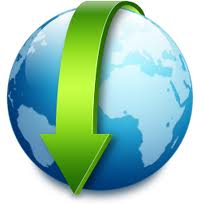 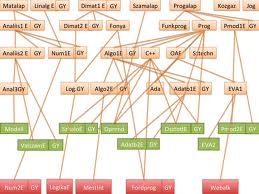 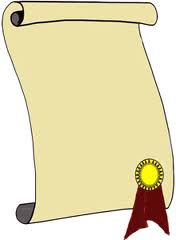 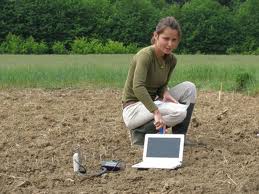 A tanterv  2.
Az oktatásirányítás eszköze.
Magában foglalja:
A nevelés-oktatás célkitűzését, tananyagát, követelményeit, a feldolgozás fő módszereit, eszközeit
iskolatípusra,
iskolafokozatra,
évfolyamokra,
osztályokra,
tantárgyakra bontva.
Nevelés, oktatás
Mivel a tantervet az oktatással összefüggésben tárgyaljuk, ezért tisztázandó, mit értünk oktatás alatt, és mi a kapcsolat a nevelés és az oktatás között.
	Felvetődik az a probléma is, hogy napjainkban mennyire őrizhető meg az identitásunk.
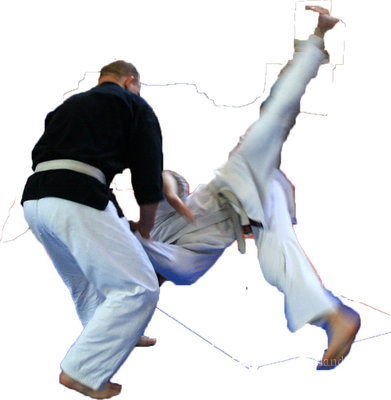 Az oktatás
A nevelés nélkülözhetetlen tényezője
Az ismeretszerzésnek, a gondolkodás fejlesztésének, az értelmi nevelésnek, a jártasságok, a készségek, a képességek kialakításának, a személyiségfejlődésnek alapvető feltétele, eszköze.
Meghatározó szerepe van 
a kultúra közvetítésében, értékeinek, vívmányainak továbbadásában;
az attitűdök, a meggyőződés, a világkép, a világnézet, a magatartás alakításában.
Development of individual
Acceptance of CULTURE
Socialization
Education
Personalize
A személlyé, egyénné válás és a társadalomba való
betagolódás egyazon folyamatban megy végbe
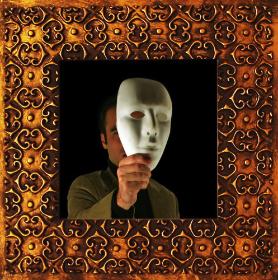 Az identitás problémája/1
A perszonalizáció nemcsak egy általában vett személyiséget, egy tartalmilag meghatározatlan egyedet hoz létre, hanem olyan lényt, aki önmagával meghatározottságaival együtt azonos.
Az identitás problémája/2
Tud-e a mai gazdaságilag fejlett társadalmak embere úgy válaszolni az ellentmondásos szituációkra, hogy önmagával mindig azonos maradjon?

‘Identitásmunka’
Identitásváltás segítése
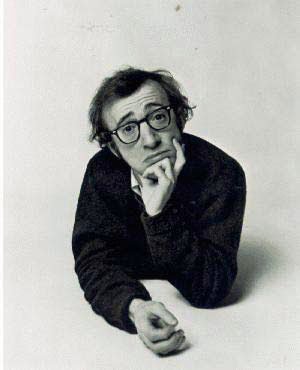 Ki vagyok én?
A tanterv különböző értelmezései
A tantervi tartalom
Ismeret
Képességek (az ismeretek megszerzésére, felhasználására, alkalmazására, továbbfejlesztésére)
Kompetenciák (cselekvésbe ágyazható, transzformálható)
Nemzeti és egyetemes kultúra értékei
Az erkölcs, az emberi magatartás, életmód elvei és szabályai
A tartalom kiválasztásának fő szempontjai
Összhang 
a nevelés-oktatás céljaival, feladataival;
a tantervi követelményekkel;
az általános műveltség rendszerének kiépítésével;
a tanulók fejlődése általános és egyéni jellemzőivel.
A szabályozás modelljei
A szabályozás 3 alapmodellje

Centralizált (pl.  Franciao., Németo., Ausztria)
Decentralizált (pl. 1980-as évekig Anglia)
Kétpólusú (pl. Anglia, Magyaro.)
			↓
	dominánssá vált
Újabb tendenciák
Kétpólusú modellben
Tantervek szerepváltozása (megalapozzák a fő tényezők közötti együttműködést; a tartalmi szabályozási rendszer középpontjában: az alaptanterv)
Az „egyénre szabhatóság” szempontja
A tanulási tartalom szélesebb folyamatba illeszkedése (formális, nem formális, informális tanulás)
Tudástartalmak, ismeretanyagok integrációja
Didaktikai modell
↔	
			↕	 		     ↕

	   ↓ 		    ↓ 		     ↓       	            ↓
↔ ↔      ↔ 		    ↔		       ↔		
		↓ 	 ↓ 		 ↓ 	        		↓
A) Követelmények
B) Előzetes tudásszint
C) Tanítási tanulási folyamat
1. Tananyag
2. Módszerek
4. Taneszközök
3. Tevékenységek
D) Értékelés
Tantervelméleti modellek
Herbártiánus ~ (tananyag kiszemelése; szigorúan következetes egymásra épülés, elrendezés, összekapcsolás)  
A tanulók érdeklődésére, tevékenységére, tapasztalataira épülő ~ (Dewey, reformpedagógia)
Értékelméleti, szellemtudományi alapú ~ (Prohászka Lajos: Tantervelmélet)
Curriculumelmélet (R. Tyler, B. Bloom)
Tyler curriculum-elmélete
Forrás:  Tyler R. W.: Basic Principles of Curriculum and Instruction. 1949. Chicago. 
In. Báthory Z.: Tanulók, iskolák, különbségek. 2000. Bp., 131. o.